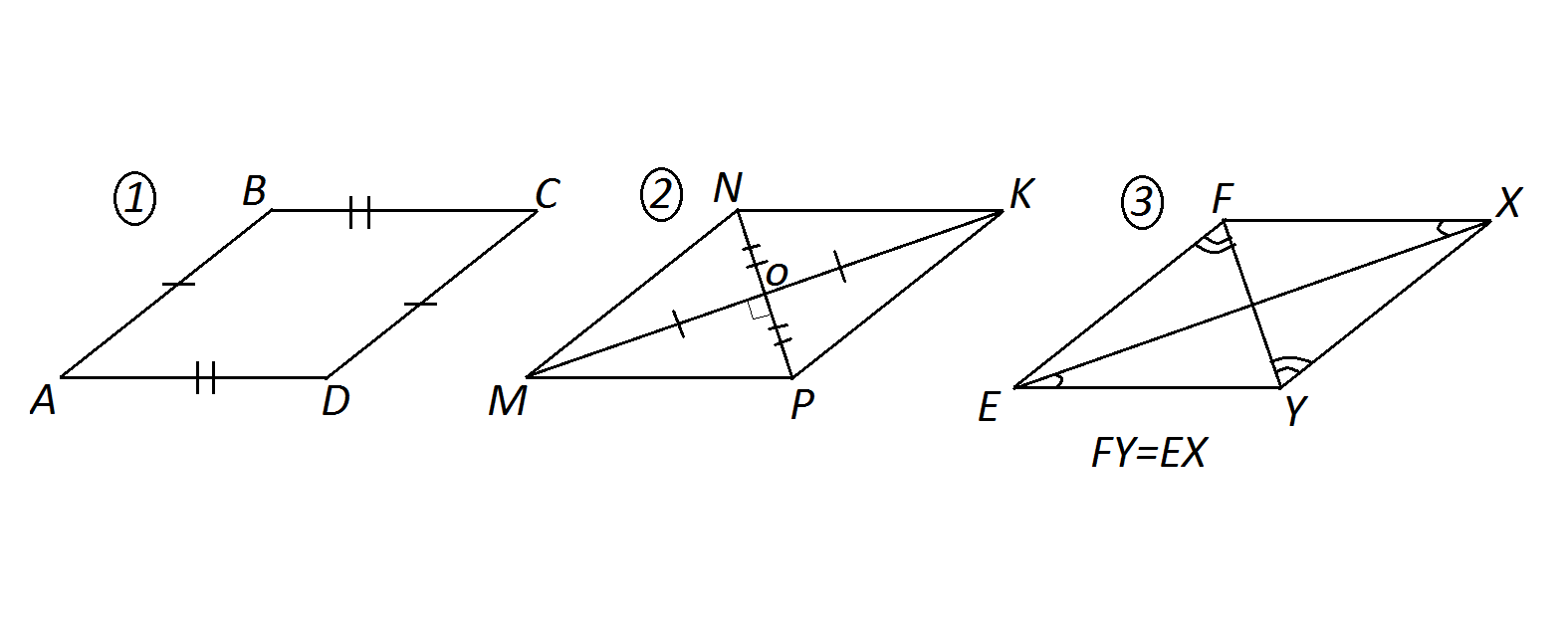 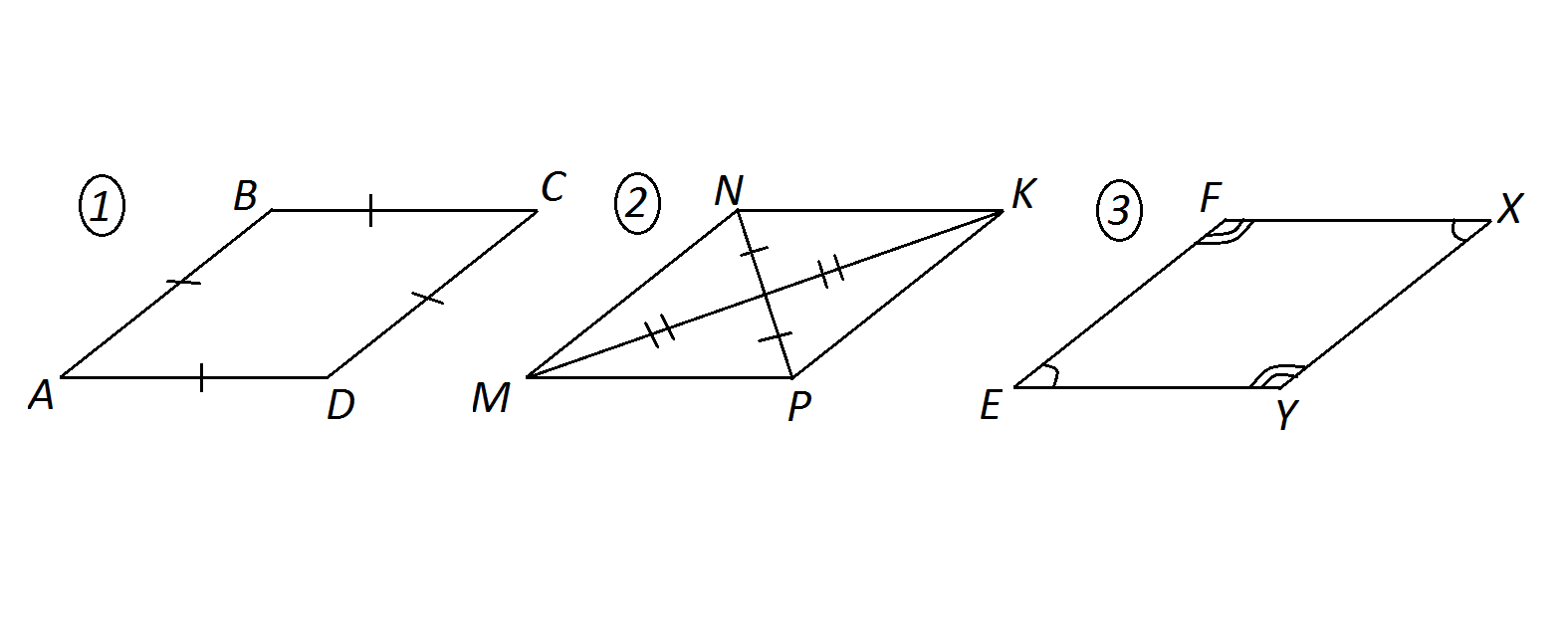 EX=FY
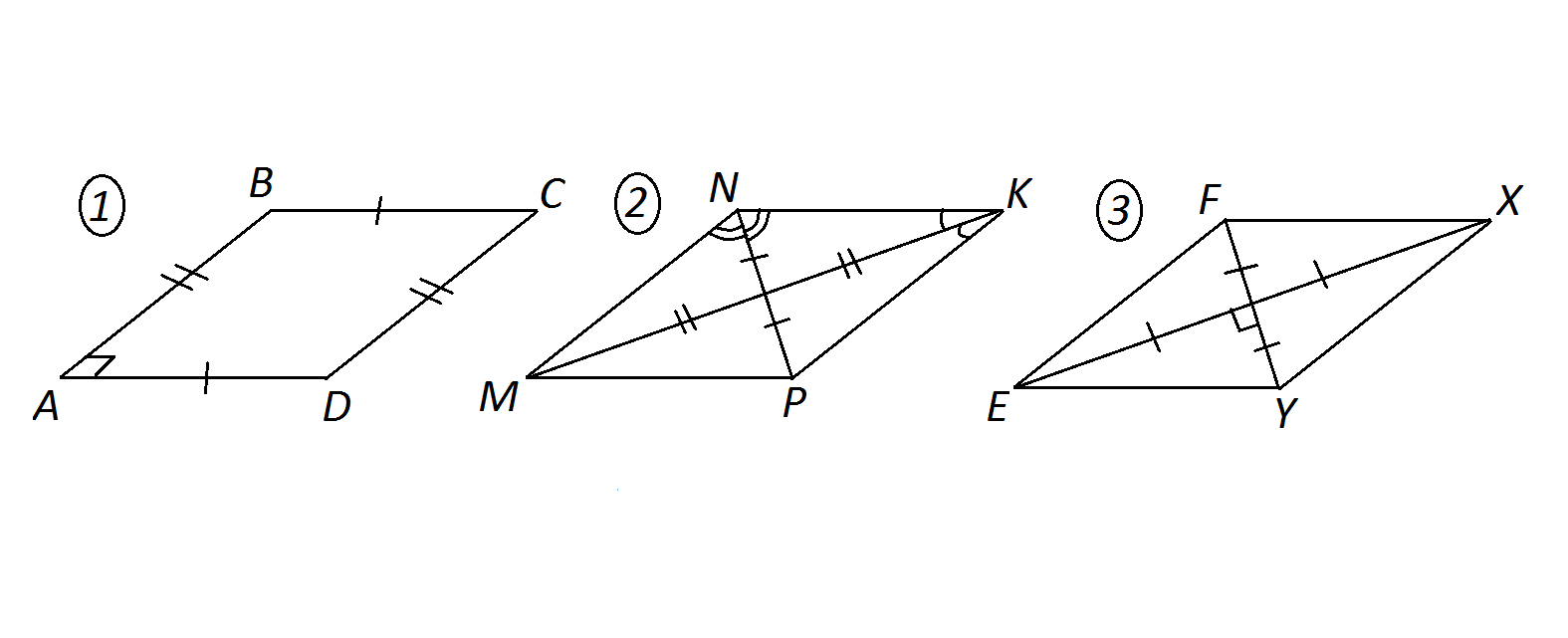 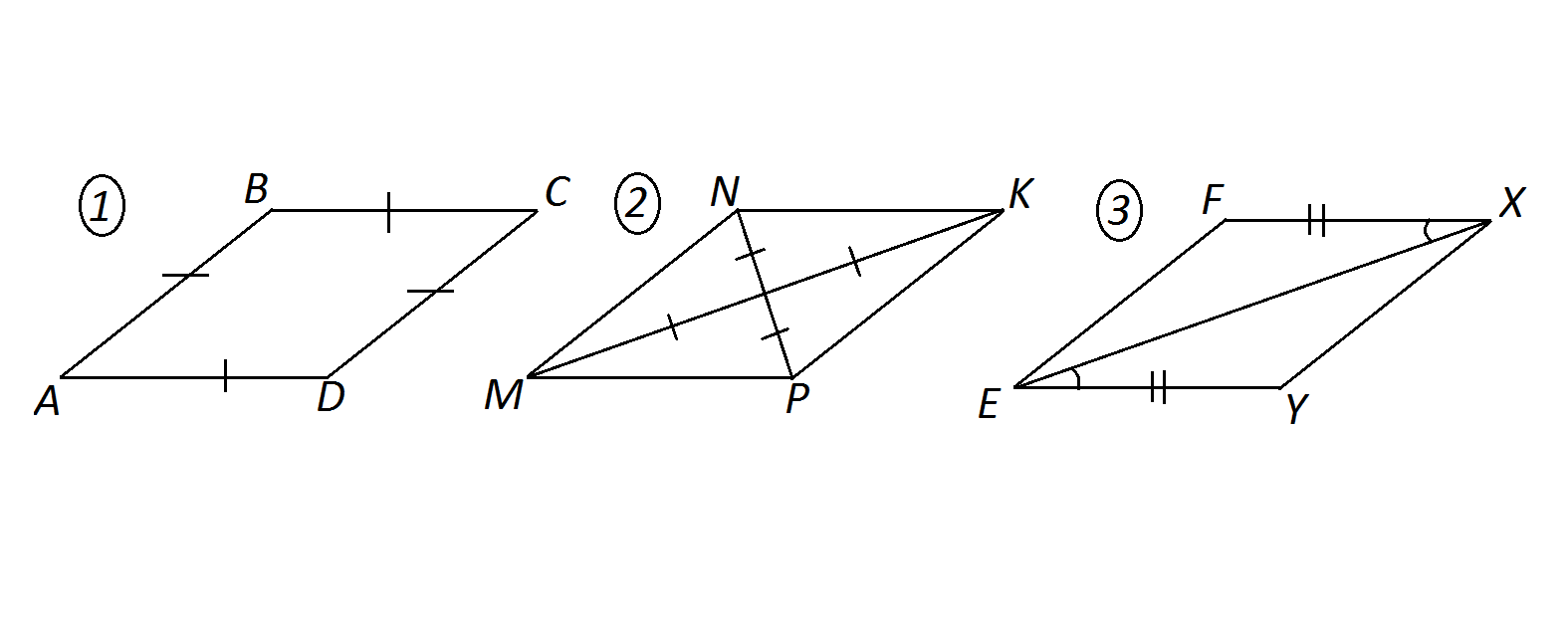 Ответы
Оценки:
10 – «5»
9,8 – «4»
7,6 – «3»
5 и ниже – «2»
Задачи из учебника
1 балл: № 96, 116;
2 балла: № 66, 149;
3 балла: № 72, 153, 173;
Проанализируй свою работу на уроке.Выбери нужное предложение и закончи его.
Сегодня я узнал …
Было интересно …
Было трудно …
Я понял, что …
Теперь я могу …
Я приобрел …
Я научился …
У меня получилось …
Я смог …
Меня удивило …
Мне захотелось …